Лучшие образовательные практики ТГУ – 2016

Лучшая практика привлечения работодателей к учебному процессу



ПРОГРАММА 

      
СТАЖЕР   СИБУРа
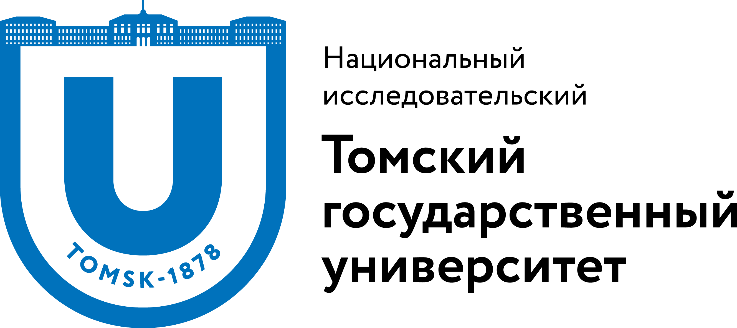 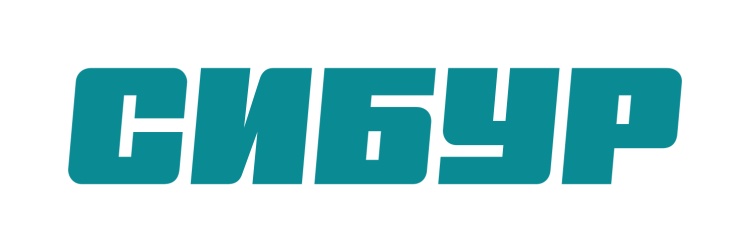 /Юридическая поддержка СИБУРа
26 регионов России
 75 иностранных юрисдикций
 Более 200 юристов
 Конкурс 300 человек на место
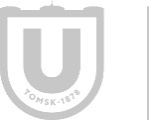 2
СТАЖЕР СИБУРа
/Стажер
20 практикоориентированных мини-курсов
 юристы СИБУРа с разных площадок
 эксперты ведущих российских и международных юридических фирм: White&Case, Goltsblat BLP, Antitrust Advisory и др.
 посещение ЗапСибНефтехима                                                                 (крупнейший инвестиционный проект – более 200 млрд. рублей)
 стажировка 6 мес. на Томскнефтехиме
 трудоустройство на одно из предприятий холдинга
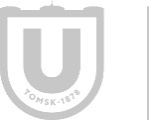 3
СТАЖЕР СИБУРа
/Стажер
Студенты получают работу в одной из крупнейших российских компаний
 СИБУР привлекает на работу талантливых выпускников, владеющих глубокими академическими знаниями и при этом имеющих адекватные представления о практической деятельности юриста
 ТГУ идет дальше ожиданий студентов, предлагая им уникальную возможность для самореализации
 Продвижение Университета во внешней среде, развитие кооперации ТГУ и работодателей
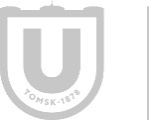 4
СТАЖЕР СИБУРа
/Соглашение о сотрудничестве
11 октября 2016 г.
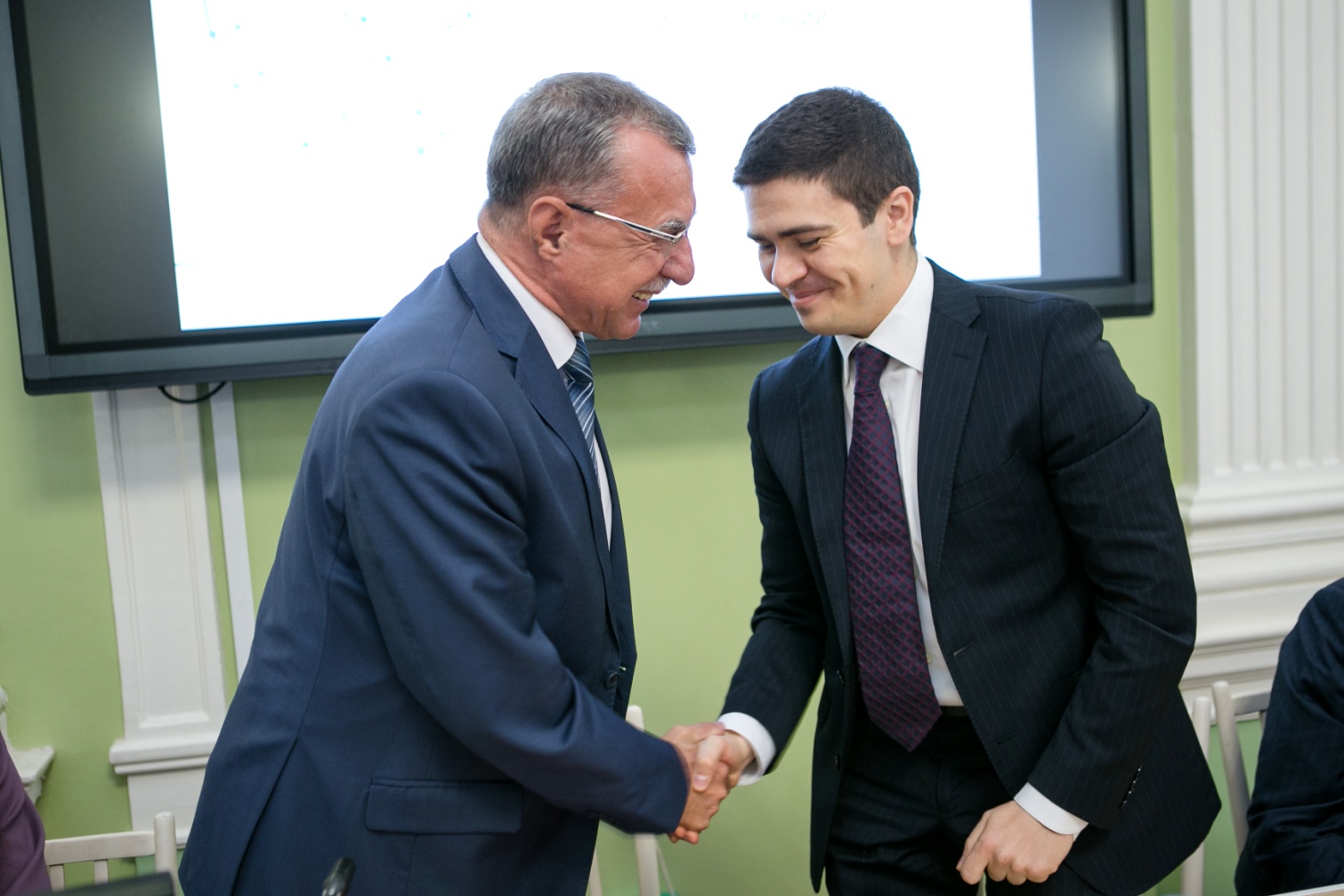 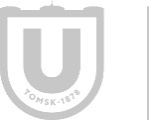 5
СТАЖЕР Сибура
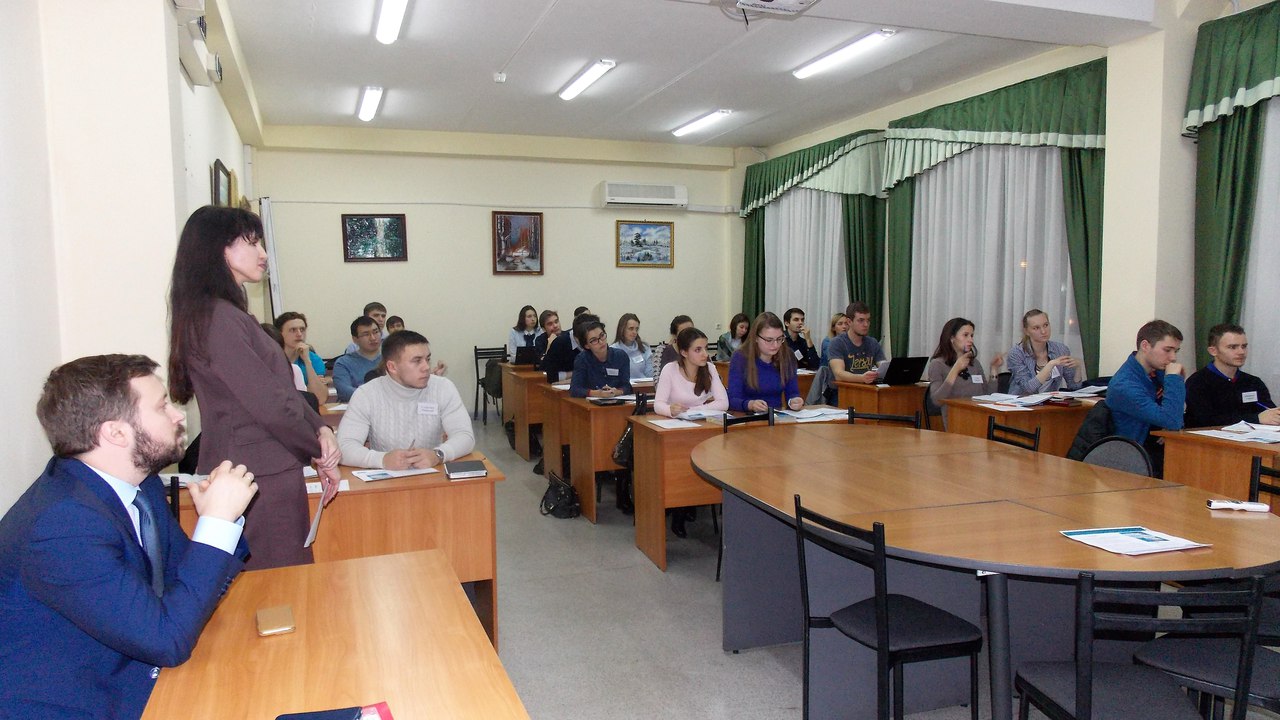 Большое название 
раздела
Небольшой подзаголовок
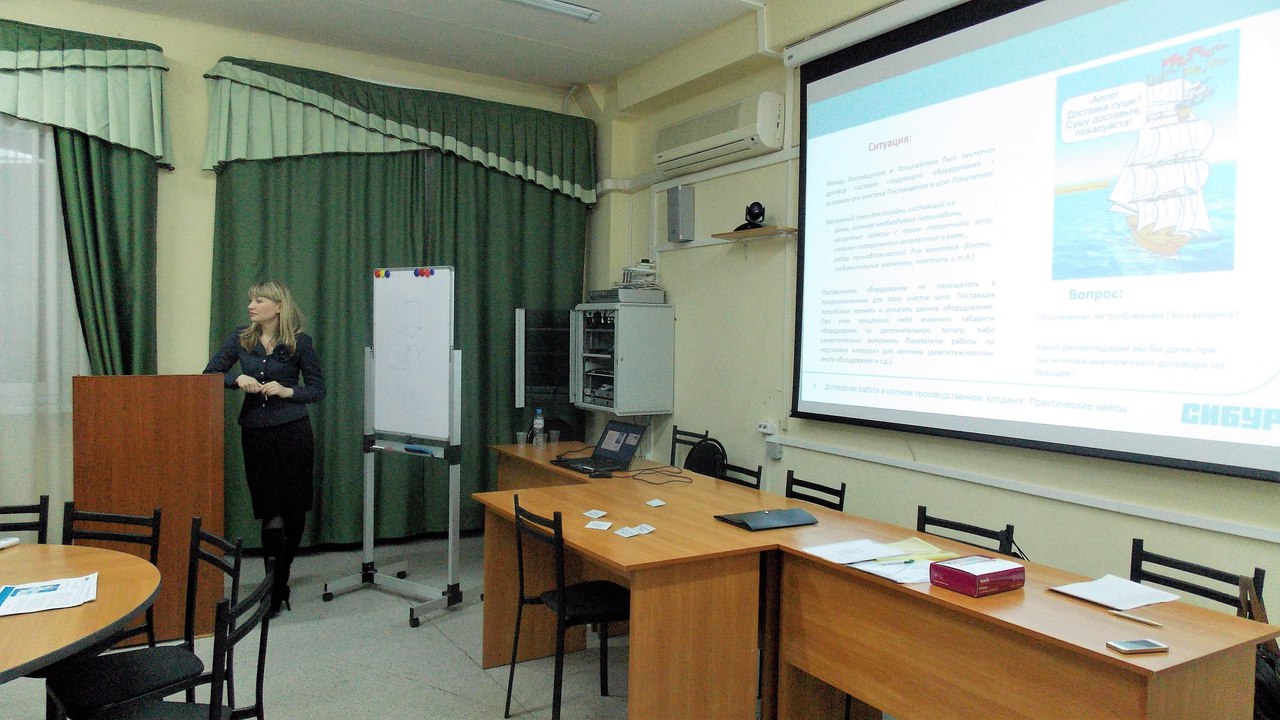 6
Спасибо за внимание!
Национальный исследовательский
Томский государственный университет
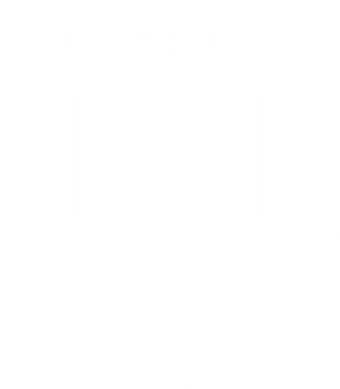 634050, г. Томск, пр. Ленина, 36
+7 (3822) 52-98-52, +7 (3822) 52-95-85 (факс)
rector@tsu.ru

www.tsu.ru